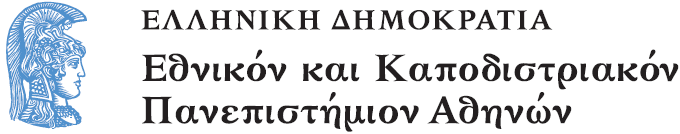 Το Εικονογραφημένο Βιβλίο στην Προσχολική Εκπαίδευση
Ενότητα 3.2: Υλικότητα Βιβλίου

Αγγελική Γιαννικοπούλου
Τμήμα Εκπαίδευσης και Αγωγής στην Προσχολική Ηλικία (ΤΕΑΠΗ)
Διδακτική Πρακτική
Διδακτική πρακτική: Εύη Τριανταφύλλου, Εβίτα Τσιώλη.
Βιβλία:  Παπαθεοδούλου, Αντώνης. Όταν μεγαλώσω μπορώ να γίνω... / Αντώνης Παπαθεοδούλου · εικονογράφηση Μυρτώ Δεληβοριά. - 1η έκδ. - Αθήνα : Ίκαρος, 2014.
Θέμα:  Βιβλία με τριχοτομημένες σελίδες.
[1]
Λίγα λόγια για το βιβλίο (1/2)
Πρόκειται για ένα βιβλίο- παιχνίδι. Μπερδεύοντας τις σελίδες του, τα παιδιά ανακαλύπτουν χιλιάδες αστεία, παράξενα και πρωτότυπα επαγγέλματα.
Το βιβλίο δεν αποτελείται από ενιαίες σελίδες αλλά από τρία μέρη που μπορούν να γυρίσουν ανεξάρτητα  συνδυαστούν ποικιλοτρόπως.
[2]
Λίγα λόγια για το βιβλίο (2/2)
Ενδιαφέρουσα εικονογράφηση, που προσφέρει ταυτόχρονα σαφήνεια αλλά και ελευθερία για νέες ιδέες ανάλογα με τις εντυπώσεις των παιδιών (π.χ το σκίτσο για τον τόπο «τράπεζα», σε πολλά παιδιά θύμισε φυλακή).
[2]
Ανάγνωση του βιβλίου (1/2)
Τα παιδιά ανακάλυψαν τον τρόπο που διαβάζεται το βιβλίο. 
Κάθε παιδί με τη σειρά ερχόταν στο κέντρο, έκλεινε τα μάτια και επέλεγε τυχαία έναν συνδυασμό σελίδων.
Ανάγνωση του βιβλίου (2/2)
Προέκυψαν ενδιαφέρουσες προτάσεις:
«Διασώστης παραθύρων στην παραλία»: Προσέχει τα παράθυρα μην τα σπάσουν από πέτρες που θα βρουν στην παραλία και μπουν μέσα να πάρουν όλα τα ευρώ!
«Φρουρός παγωτών σε ουρανοξύστες»: Οι αστυνομικοί προσέχουν τα παγωτά να μην πέσουν από ψηλά!
«Φωτογράφος καμήλας σε τράπεζα»: Τραβάει φωτογραφίες την καμήλα που έχει μπει στη φυλακή αλλά θα βγει τώρα. Γι’ αυτό την φωτογραφίζει!
Το δικό μας βιβλίο (1/7)
Αποφασίσαμε να φτιάξουμε ένα παρόμοιο δικό μας βιβλίο. 
Καταλήξαμε σε τρεις κατηγορίες και καταγράψαμε τις προτάσεις μας.
Το δικό μας βιβλίο (2/7)
Τις προτάσεις μας τις τοποθετήσαμε σε τρεις διαφορετικές κατηγορίες. 
Κάθε παιδί τυχαία διάλεγε από μία και αναλάμβανε να τη ζωγραφίσει.
Το δικό μας βιβλίο (3/7)
Μοιράσαμε στα παιδιά κομμάτια χαρτιού, το καθένα ίσο με το 1/3 μιας κόλλας Α4, ώστε να ζωγραφίσουν αυτό που τους έτυχε.
Τα χαρτιά τοποθετήθηκαν με τη βοήθεια των παιδιών ανά κατηγορία σε ένα αυτοσχέδιο ντοσιέ.
Το δικό μας βιβλίο (4/7)
Το δικό μας βιβλίο (5/7)
Το δικό μας βιβλίο (6/7)
Τα παιδιά πρότειναν διάφορους τίτλους οι οποίο καταγράφηκαν:
Τα μαγικά πράγματα.
Ένα παραμύθι με ιδέες από άλλα παραμύθια.
Τα πιο ωραία παραμύθια.
Τα πολύ ωραία μαγικά πράγματα.
Το μαγικό βιβλίο.
Ο μαγικός ήρωας.
Μάθε τι θα γίνεις όταν μεγαλώσεις.
Το δικό μας βιβλίο (7/7)
Μετά από ψηφοφορία, επιλέχθηκε ο τίτλος:
«Τα πιο ωραία παραμύθια».
Ιστορίες με βάση το βιβλίο μας (1/5)
Οι προτάσεις του βιβλίου μας, αλλά και εκείνες που ξεκινούσαν από το βιβλίο του Παπαθεοδούλου, έδωσαν την αφορμή για τη δημιουργία των δικών μας ιστοριών.
Ιστορίες με βάση το βιβλίο μας (2/5)
Η διαδικασία ήταν η εξής:
Ένα παιδί ήρθε στο κέντρο της παρεούλας και με κλειστά μάτια επέλεξε έναν συνδυασμό ήρωα- τόπου- αντικειμένου, π.χ. «Hulk- Γερμανία- Αυγό που πετάει».
Ιστορίες με βάση το βιβλίο μας (3/5)
Καθίσαμε σε κύκλο οκλαδόν και πήραμε ένα κίτρινο νήμα. Ξεκινήσαμε εμείς την ιστορία με μία φράση κρατώντας την άκρη του νήματος.  Στη συνέχεια κυλήσαμε το κουβάρι προς κάποιο παιδί, το οποίο συνέχισε την ιστορία με μία ακόμη φράση και ύστερα κύλησε το κουβάρι προς ένα άλλο παιδί κ.ο.κ.
Ιστορίες με βάση το βιβλίο μας (4/5)
Σε όλη τη διάρκεια της διαδικασίας το κάθε παιδί κρατούσε την κλωστή μπροστά του και κατόπιν κυλούσε το κουβάρι έτσι ώστε να δημιουργηθεί ένα πλέγμα.
Ιστορίες με βάση το βιβλίο μας (5/5)
Η ιστορία που προέκυψε ήταν η εξής: Μια φορά κι έναν καιρό ήταν ένα πολύ δυνατό, πράσινο πλάσμα που το έλεγαν Hulk και προσπαθούσε να πιάσει τα αυγά που πετάνε στη Γερμανία. Ένα από τα αυγά πετούσε σε διάφορες χώρες και έβλεπε πώς ήταν εκεί, αν του άρεσε να μείνει. Όμως το αυγό δεν μπορούσε να διαλέξει χώρα γιατί δεν έβρισκε καμία να του αρέσει να μείνει. Ο Hulk προσπαθούσε να πιάσει αυτό το αυγό για να πετάξει μαζί του αλλά δεν μπορούσε γιατί κάθε φορά που πήγαινε να το πιάσει, αυτό έφευγε και πήγαινε ψηλά. Του ξέφευγε συνέχεια και τον ξεγελούσε! Του κρυβόταν άλλοτε πίσω από δέντρα και άλλοτε πίσω από τα σύννεφα. Ο Hulk γύριζε πίσω στο σπίτι του θυμωμένος. Όταν βγήκε από το σπίτι του θύμωσε πάλι, πήδηξε και το έπιασε. Το έφαγε και από τότε ο Hulk πετούσε!
Το βιβλίο στη βιβλιοθήκη
Το βιβλίο τοποθετήθηκε στην κεντρική βιβλιοθήκη της τάξης και παρατηρήθηκε ότι τα παιδιά πολλές φορές το έπαιρναν και το διάβαζαν.
Χρηματοδότηση
Το παρόν εκπαιδευτικό υλικό έχει αναπτυχθεί στο πλαίσιο του εκπαιδευτικού έργου του διδάσκοντα.
Το έργο «Ανοικτά Ακαδημαϊκά Μαθήματα στο Πανεπιστήμιο Αθηνών» έχει χρηματοδοτήσει μόνο την αναδιαμόρφωση του εκπαιδευτικού υλικού. 
Το έργο υλοποιείται στο πλαίσιο του Επιχειρησιακού Προγράμματος «Εκπαίδευση και Δια Βίου Μάθηση» και συγχρηματοδοτείται από την Ευρωπαϊκή Ένωση (Ευρωπαϊκό Κοινωνικό Ταμείο) και από εθνικούς πόρους.
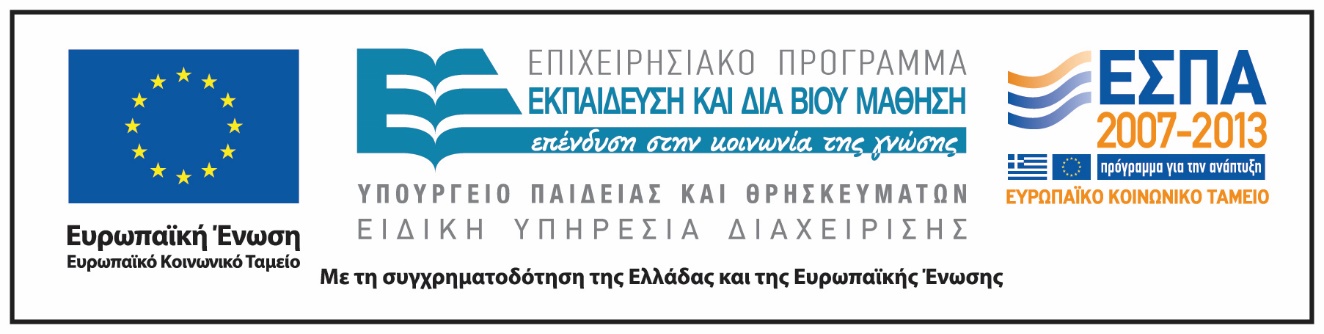 Σημειώματα
Σημείωμα Ιστορικού Εκδόσεων Έργου
Το παρόν έργο αποτελεί την έκδοση 1.0.
Σημείωμα Αναφοράς
Copyright Εθνικόν και Καποδιστριακόν Πανεπιστήμιον Αθηνών, Αγγελική Γιαννικοπούλου 2016. Εύη Τριανταφύλλου, Εβίτα Τσιώλη, Αγγελική Γιαννικοπούλου. «Το Εικονογραφημένο Βιβλίο στην Προσχολική Εκπαίδευση. Υλικότητα Βιβλίου. Όταν μεγαλώσω μπορώ να γίνω... ». Έκδοση: 1.0. Αθήνα 2016. Διαθέσιμο από τη δικτυακή διεύθυνση: http://opencourses.uoa.gr/courses/ECD5/.
Σημείωμα Αδειοδότησης
Το παρόν υλικό διατίθεται με τους όρους της άδειας χρήσης Creative Commons Αναφορά, Μη Εμπορική Χρήση Παρόμοια Διανομή 4.0 [1] ή μεταγενέστερη, Διεθνής Έκδοση. Εξαιρούνται τα αυτοτελή έργα τρίτων π.χ. φωτογραφίες, διαγράμματα κ.λπ.,  τα οποία εμπεριέχονται σε αυτό και τα οποία αναφέρονται μαζί με τους όρους χρήσης τους στο «Σημείωμα Χρήσης Έργων Τρίτων».
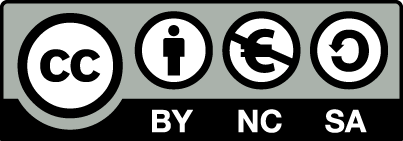 [1] http://creativecommons.org/licenses/by-nc-sa/4.0/ 

Ως Μη Εμπορική ορίζεται η χρήση:
που δεν περιλαμβάνει άμεσο ή έμμεσο οικονομικό όφελος από τη χρήση του έργου, για τον διανομέα του έργου και αδειοδόχο.
που δεν περιλαμβάνει οικονομική συναλλαγή ως προϋπόθεση για τη χρήση ή πρόσβαση στο έργο.
που δεν προσπορίζει στον διανομέα του έργου και αδειοδόχο έμμεσο οικονομικό όφελος (π.χ. διαφημίσεις) από την προβολή του έργου σε διαδικτυακό τόπο.

Ο δικαιούχος μπορεί να παρέχει στον αδειοδόχο ξεχωριστή άδεια να χρησιμοποιεί το έργο για εμπορική χρήση, εφόσον αυτό του ζητηθεί.
Διατήρηση Σημειωμάτων
Οποιαδήποτε αναπαραγωγή ή διασκευή του υλικού θα πρέπει να συμπεριλαμβάνει:
το Σημείωμα Αναφοράς,
το Σημείωμα Αδειοδότησης,
τη δήλωση Διατήρησης Σημειωμάτων,
το Σημείωμα Χρήσης Έργων Τρίτων (εφόσον υπάρχει),
μαζί με τους συνοδευτικούς υπερσυνδέσμους.
Σημείωμα Χρήσης Έργων Τρίτων
Το Έργο αυτό κάνει χρήση των ακόλουθων έργων:
Εικόνα 1, 2: Εξώφυλλο και σελίδες του βιβλίου Όταν μεγαλώσω μπορώ να γίνω...  / Αντώνης Παπαθεοδούλου · εικονογράφηση Μυρτώ Δεληβοριά. - 1η έκδ. - Αθήνα : Ίκαρος, 2014.